ВИПРЯМЛЮВАЧІ, ПЛОЙКИ
RHC320-S 
Потужність 35 Вт. 
Керамічне покриття нагрівальних пластин. 
Ергономічний дизайн корпусу для комфортного використання. 
Вмикач ON / OFF. 
Індикатор роботи. 
Розмір пластин: 2,2 * 9см. 
Шнур що повертається на 360 °. 
Колір: фіолетовий.
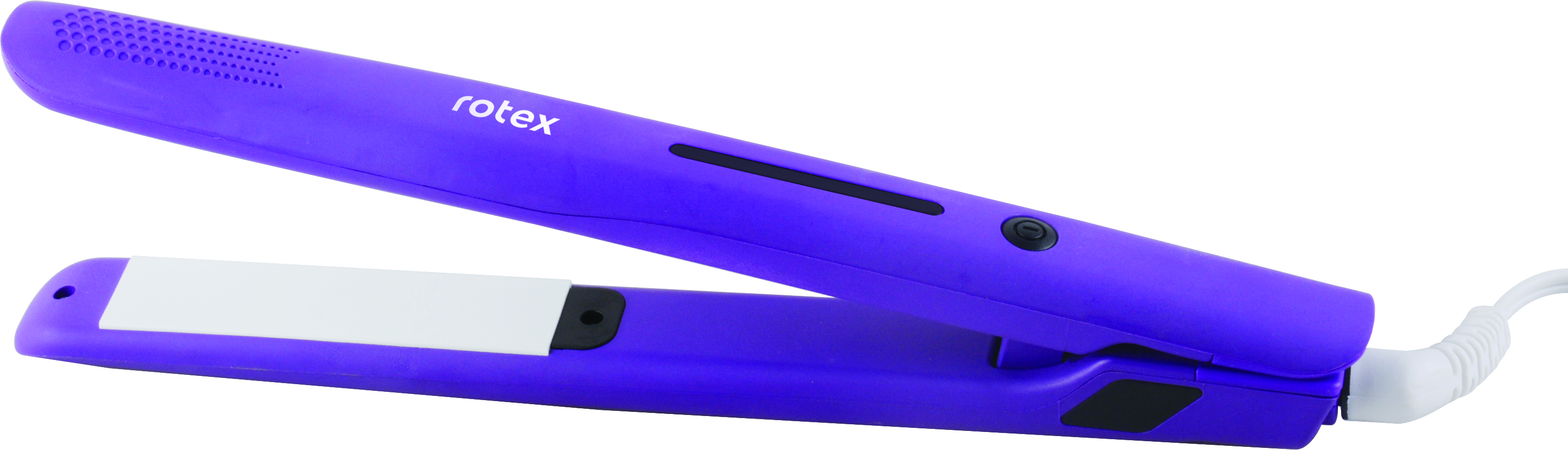 2
RHC410-S 
-Потужність 25 Вт.
-Діаметр  19 мм. 
-Щипці для завивки волосся. 
-Покриття нагрівальних елементів нержавіюча сталь.
Холодний наконечник. 
Ергономічний дизайн корпусу для комфортного використання. 
Вмикач ON / OFF. 
Індикатор роботи. 
Шнур що повертається на 360 °. 
Колір: Фіолетовий з чорним.
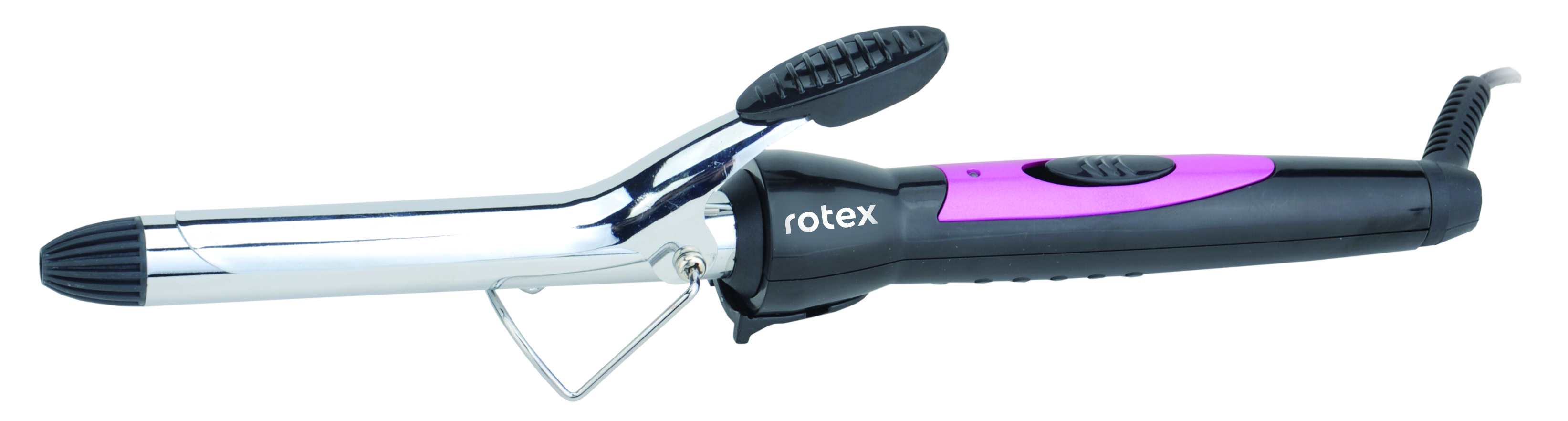 3
RHC420-C 
Потужність 25 Вт. 
Щипці для завивки волосся. 
Діаметр 25 мм. 
Керамічне покриття нагрівальних елементів.
 Холодний наконечник. 
Ергономічний дизайн корпусу для комфортного використання. 
Вмикач ON / OFF. 
Індикатор роботи. 
Шнур що повертається на 360 °. 
Колір: Фіолетовий з чорним.
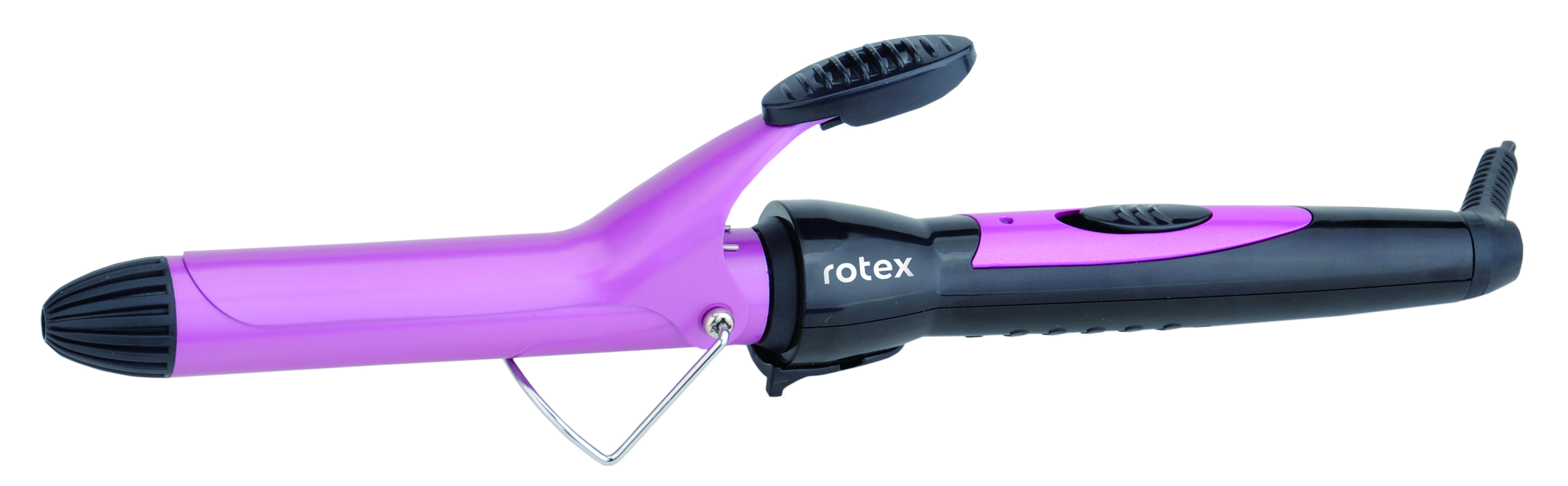 4
RHC425-C
-Потужність 25Вт. 
-Плойка спіральна. 
-Діаметр 25мм. 
-Керамічне покриття нагрівального елементу. 
-Кнопка включення / вимикання зі світловим LED індикатором. 
-Термоізольований наконечник. 
-Шнур, що обертається на 360. 
-Підвісна петля.
-Колір: Зелений з білим.
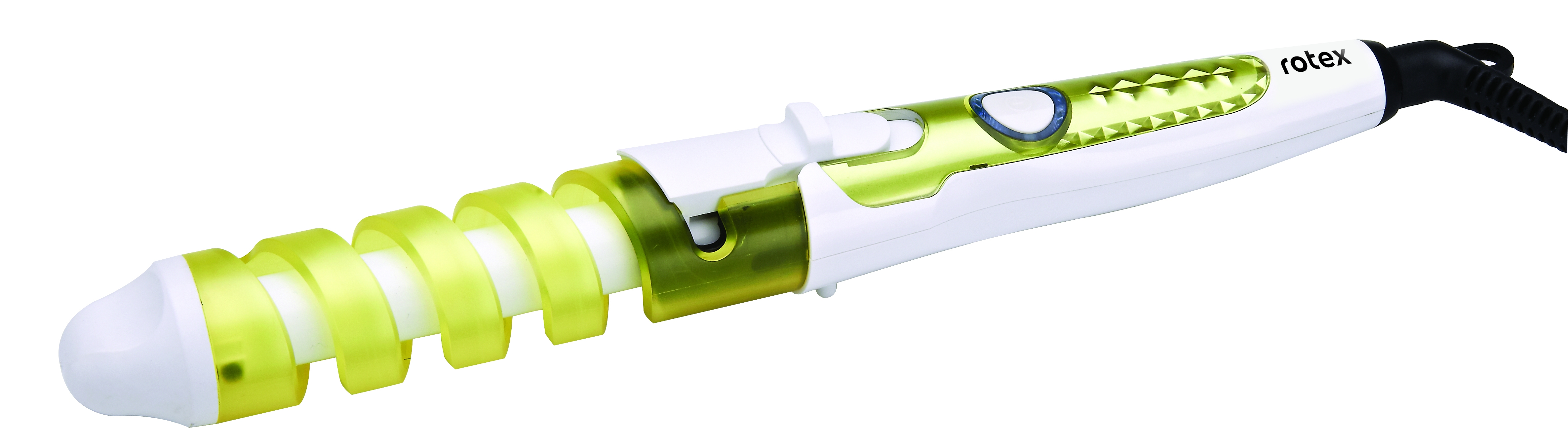 5
RHC440-C 
Потужність 25Вт. 
Плойка конусна. 
Діаметр  13-25 мм. 
Керамічне покриття нагрівального елементу. 
Кнопка включення / вимикання зі світловим LED індикатором. 
Термоізольований наконечник. 
Шнур, що обертається на 360 
Колір: Фіолетовий з чорним.
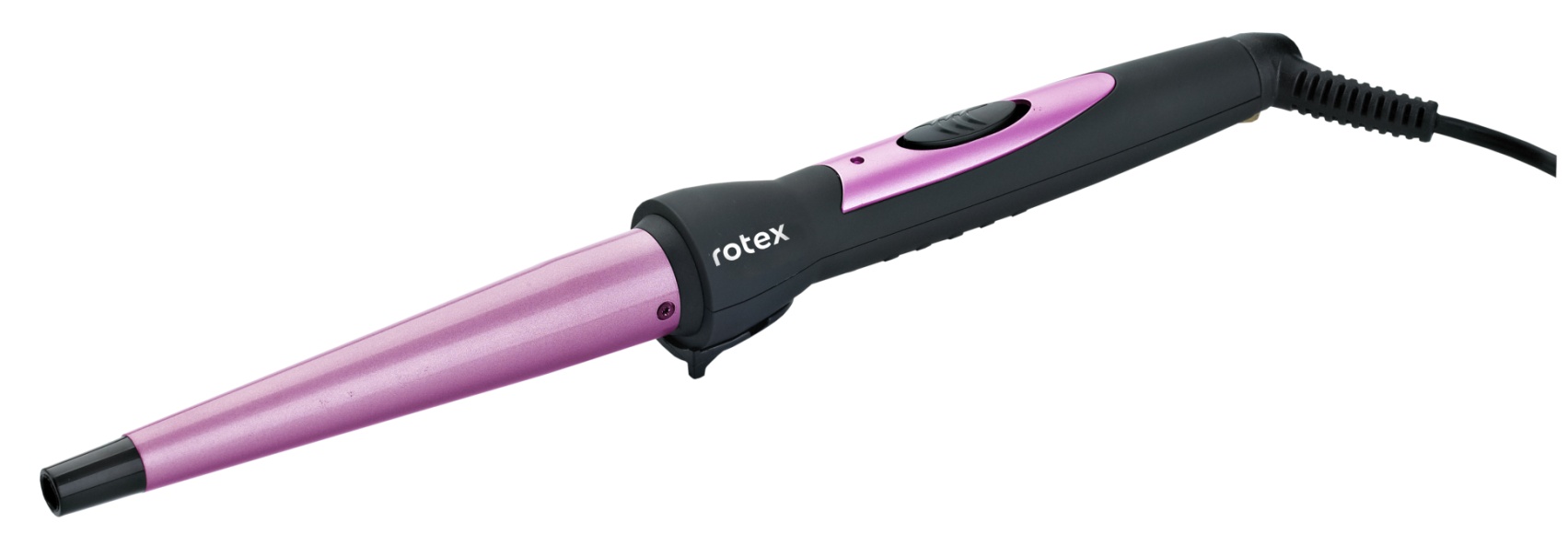 6
ДЗЕРКАЛО З LED ПІДСВІТКОЮ
RHC20-W Magic Mirror 
Живлення 4шт*AAA (у комплект не входять).
Дзеркало з LED підсвіткою. 
Сенсорна кнопка. 
Розміри дзеркала: 19*14 см. 
Travel design. 
Колір пластику білий.
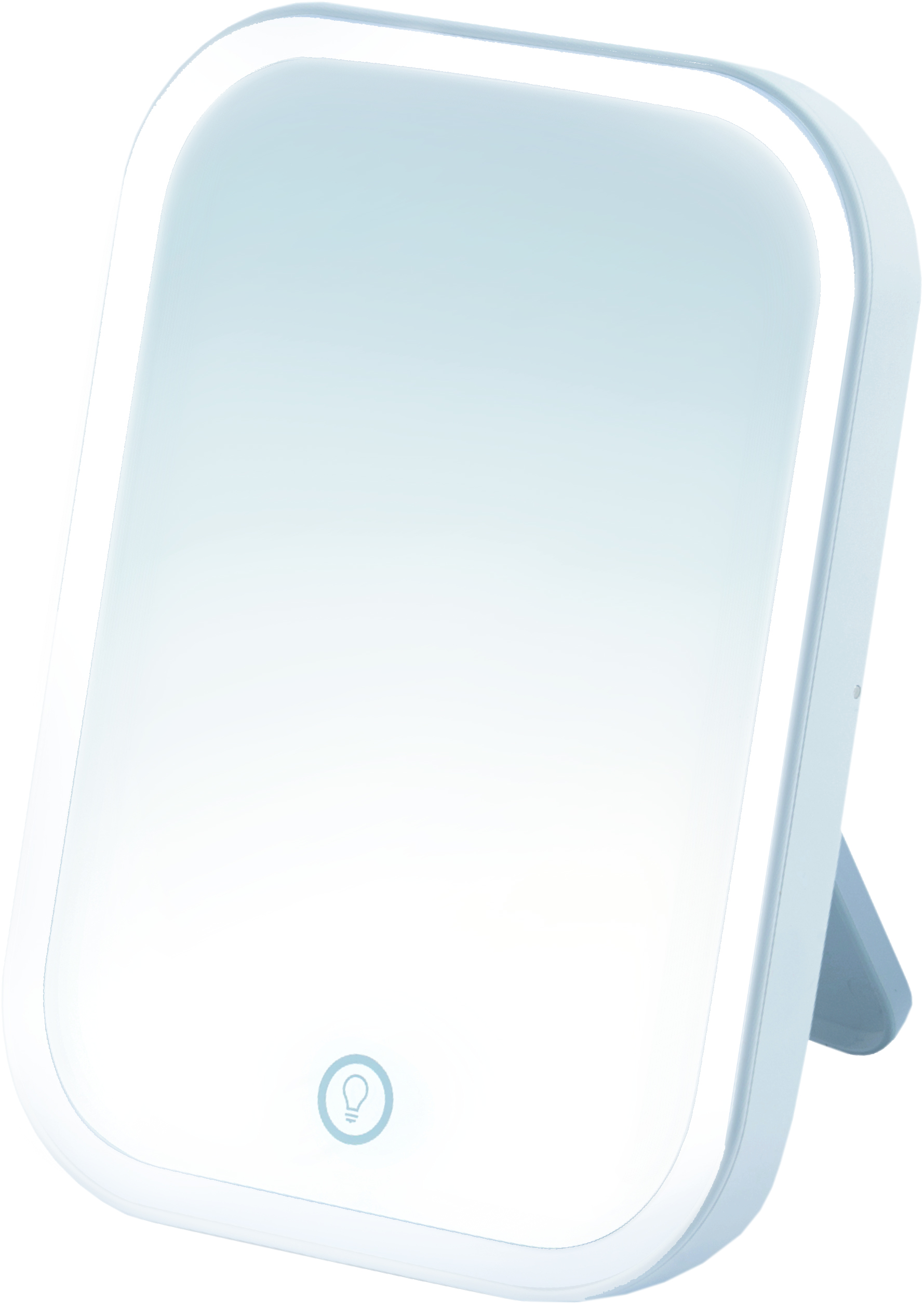 8
ТРИМЕРИ АКУМУЛЯТОРНІ БЕЗДРОТОВІ
RHC150-S
Потужність 2Вт, 
Машинка для стрижки волосся і бороди. 
Гострі загартовані сталеві леза. 
Ергономічний дизайн корпусу для комфортного використання. 
Універсальність для всієї родини: 6 регулювань висоти (1 / 1.3 / 1.6 / 1.9 / 4/6 мм). 
Комплектація: Щітка для чищення лез, олія, шнур для зарядки, мішечок для зручного зберігання. 
Колір чорний.
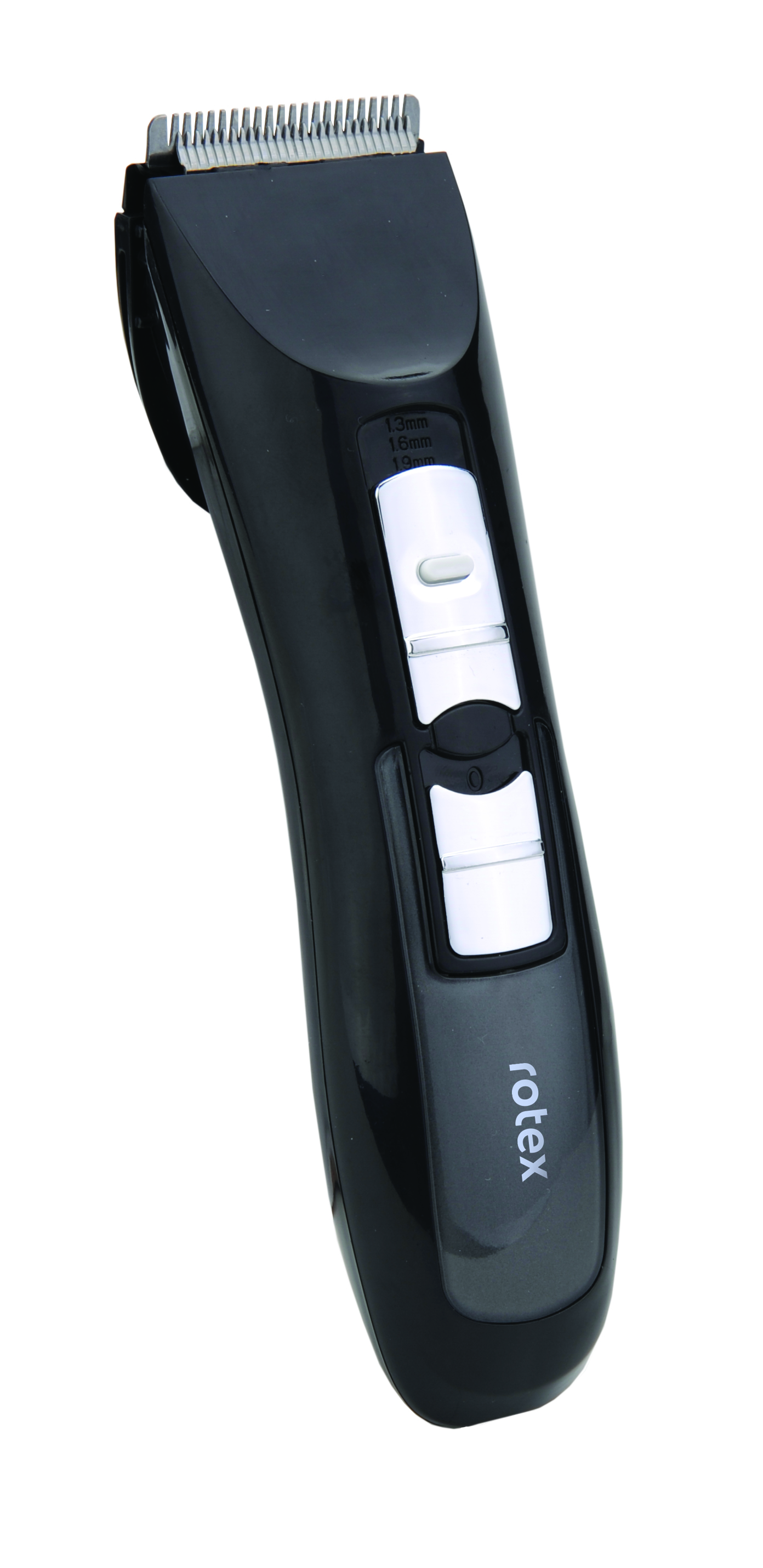 10
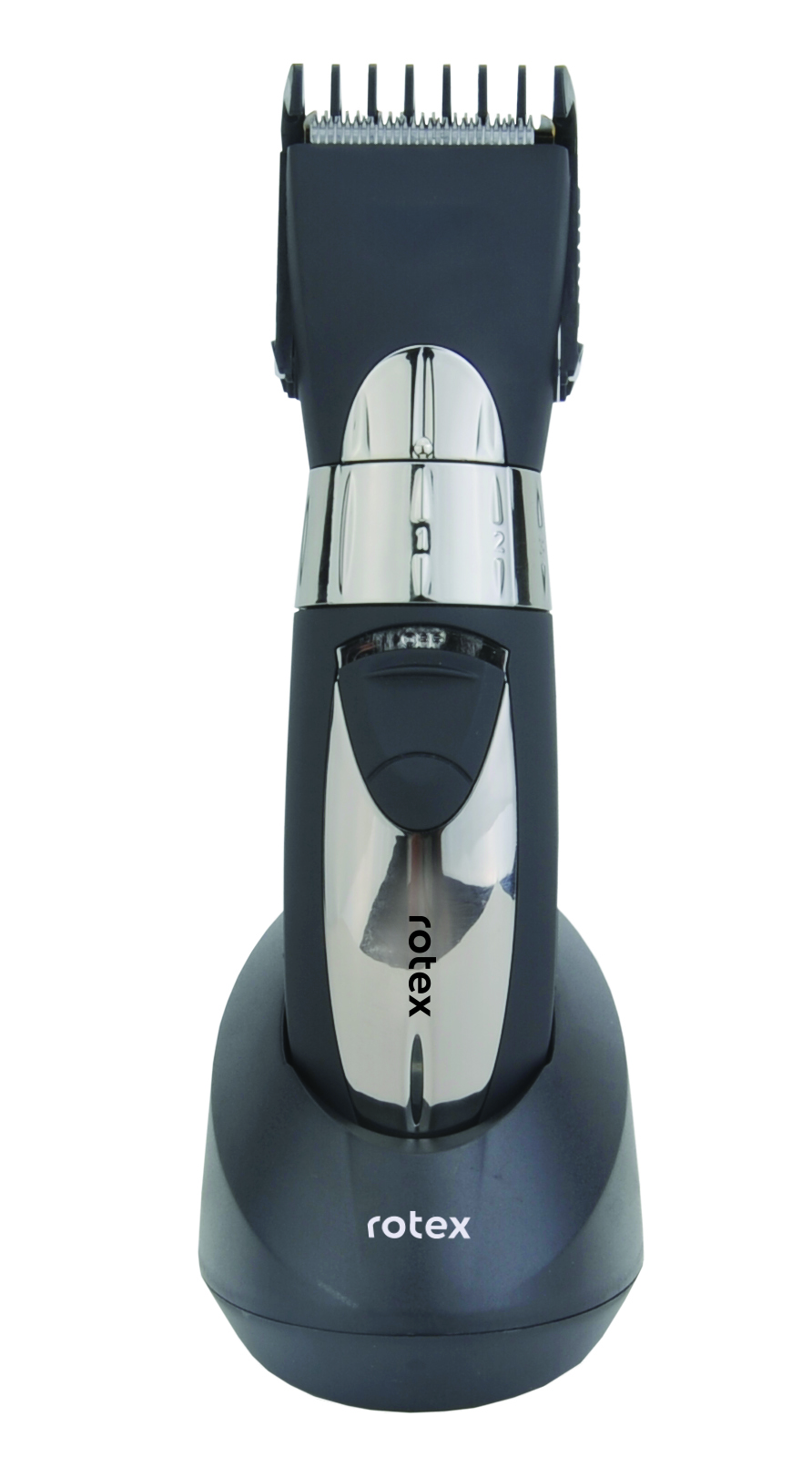 RHC160-T
Потужність 2 Вт. 
Професійна машинка для стрижки волосся і бороди.
Гострі ТИТАНОВІ леза. 
Ергономічний дизайн корпусу для комфортного використання. 
2 універсальні насадки для всієї родини: 5 * 2 Регульовані висоти стрижки (4/7/10/13/16 мм). (18/21/24/27/30 мм), 
Комплектація: щітка для чищення лез, олія, база з адаптером для зарядки, мішечок для зручного зберігання. 
Колір сірий
11
RHC185-S LuxMan 
Потужність 3Вт. 
5в1 Триммер для стрижки волосся бороди і тіла. 
5 насадок: 
1-а - повноцінна машинка для підстригання волосся, 
2-а - триммер призначений для тіла (область пахв, грудей, живота, плечей, паху і ніг, 
3-тя - міні-бритва із сіткою для відділення контуру, 
4-а - міні-тример для точного контуру невеликих ділянок и деталей, 
5-а насадка для видалення волосся в носі та вухах. 
Комплектація: адаптер для зарядки, щіточка для чистки, мішечок з тканини для зручного зберігання. 
Колір: блакитний.
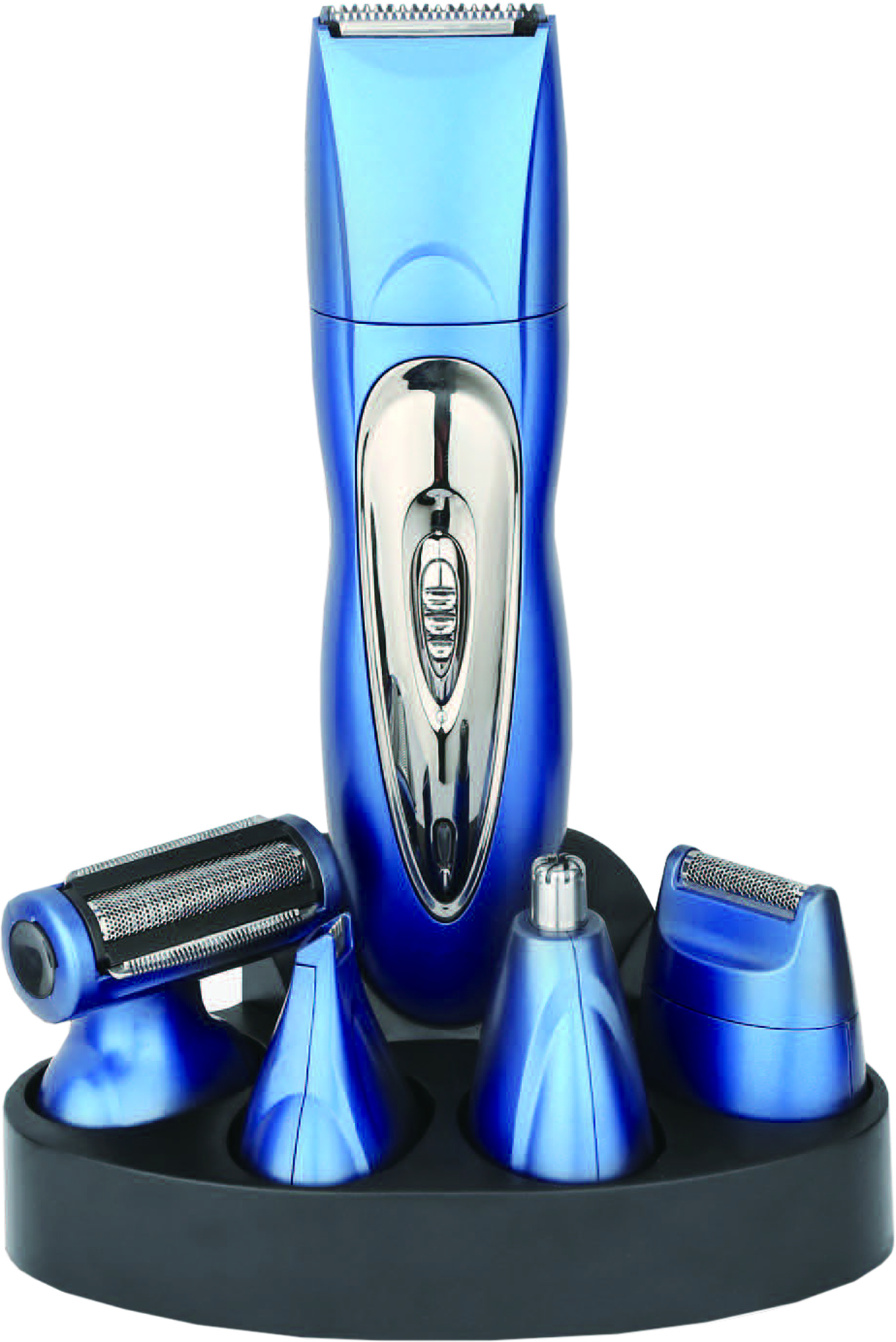 12
Дякуємо за увагу!
ВІДДІЛ ПРОДАЖІВ
(044) 207-10-43 (вн.1028)
sale@rotex.net.ua
СЕРВІСНЕ ОБСЛУГОВУВАННЯ
(044) 207-10-47
support@rotex.net.ua
Україна, м. Київ